TDP 2013
MRL-SPL TDP
MRL-SPL TDP 2013
Introduction
MRL Participate in RoboCup since 2002
MRL-SPL Participate in RoboCup from 2012 to 2017
MRL-SPL TDP 2013
Standard Platform League
Robot Play Soccer against each other on teams of 5.
Team only contribute on the Robot Software.
MRL-SPL TDP 2013
Robot Architecture
Runs Linux OS
Intel Atom CPU
No-GPU
2x Camera
21 DOF Joint
MRL-SPL TDP 2013
Contents of this presentation
Software Architecture
Perception
Localization and Modeling
Behavior Control
Motion Control
MRL-SPL TDP 2013
Software Architecture
Blackboard Structure.
Modules:
Motion
Communication
Cognition
Perception
Modeling
Behavior
Black Board
Motion
Perception
Behavior
MRL-SPL TDP 2013
Perception
Simultaneous Image Acquisition
Camera and Torso Calibration
Robot Detection
Color Calibration
MRL-SPL TDP 2013
Simultaneous Image Acquisition
Previously Each image processed separately. (Processing whole world each other frame)
Image Inconsistency
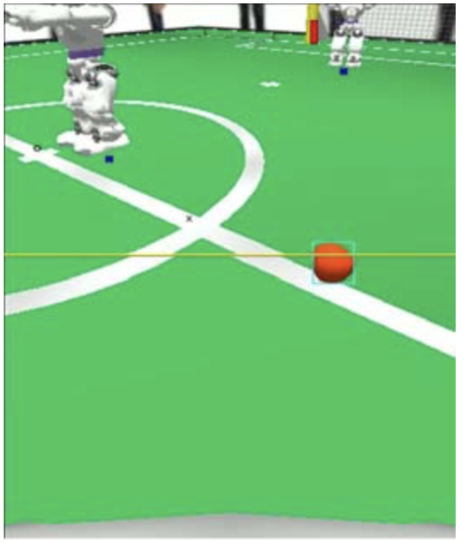 MRL-SPL TDP 2013
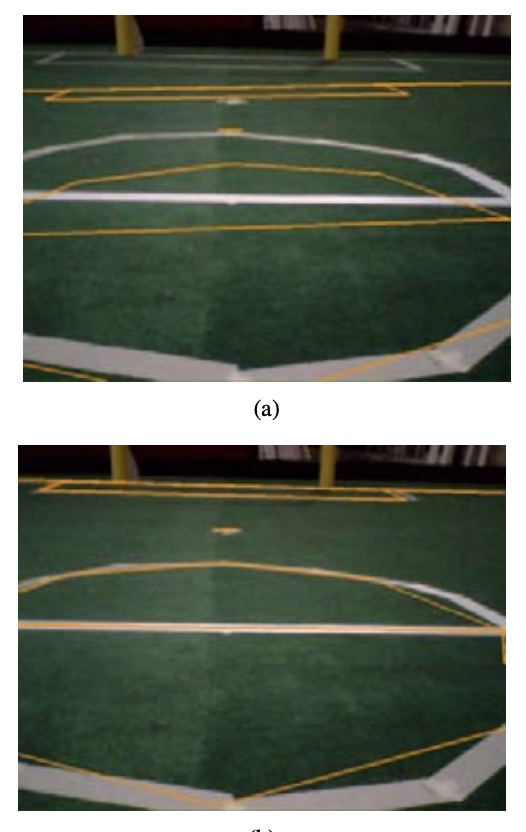 Camera and Torso Calibration
Displacement in Gyro Sensor and Cameras. (caused by collisions)
Project Field lines on the Image.
Calculate Errors using: Levenberg-Marquardt 
Optimize Error using: Gauss-Newton optimization
MRL-SPL TDP 2013
Robot Detection
Detect Robot Wrist Band
Rundown until reach the Field-Green
The white area around is Robot
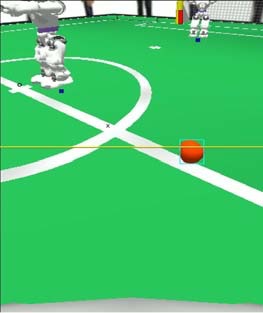 MRL-SPL TDP 2013
Robot Detection - On Lower Camera
No longer wrist band is visible
Fit Curve on the white pixels
If it is not a straight line, then it is a Robot
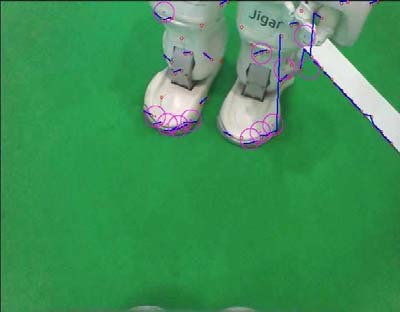 MRL-SPL TDP 2013
Color Calibration
Label each color prior to each game.
Use predefined color labels to detect objects.
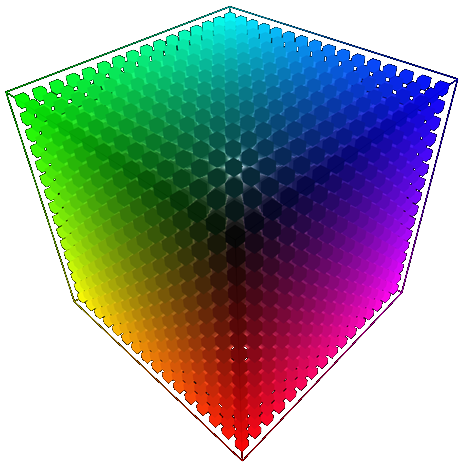 MRL-SPL TDP 2013
Localization and Modeling
Localization
World Modeling
Coping with Symmetrical Environment
MRL-SPL TDP 2013
Localization
Reduce noise effect
Monte-Carlo Localization (Particle Filter)
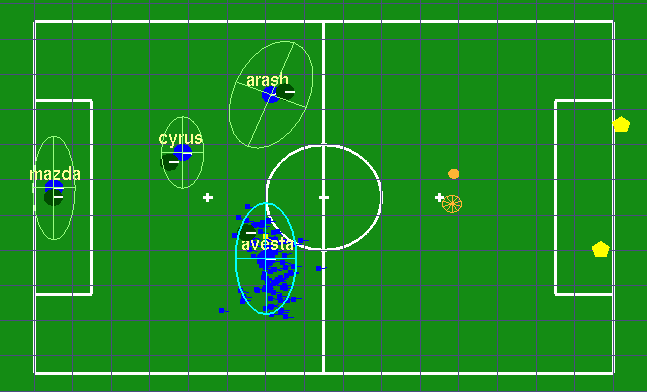 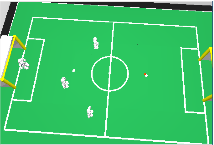 MRL-SPL TDP 2013
World Modeling
Model the object in order to track them.
Robot Pose-Correction Flag*
Role probability
Universal Ball
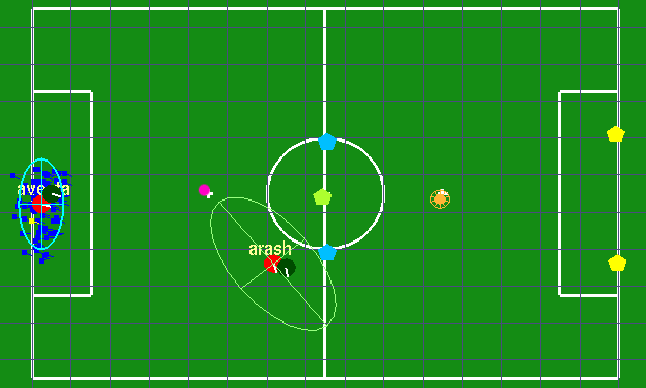 MRL-SPL TDP 2013
Coping with Symmetrical Environment
Goalie see the ball and report to other players.
Check the personal ball with the goalie report.
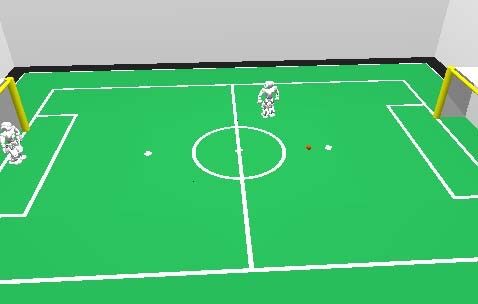 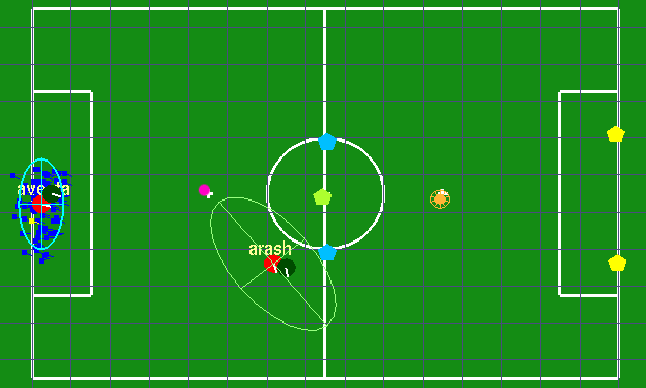 MRL-SPL TDP 2013
Behavior Control
Behavior Module Structure
Path Planning
Dynamic Head Motion
MRL-SPL TDP 2013
Behavior Module Structure
Finite State Machine
Control the robot actions based on World-Model Data.
Action Level:
High-Level (e.g. player role)
Mid-Level  (e.g. Search for Ball)
Low-Level (e.g. Move forward 10step)
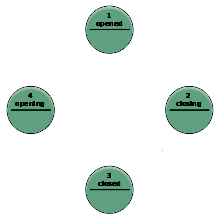 MRL-SPL TDP 2013
Path Planning
Using Rapid-Exploring Random Trees (RRT)
Find the optimal path to the target.
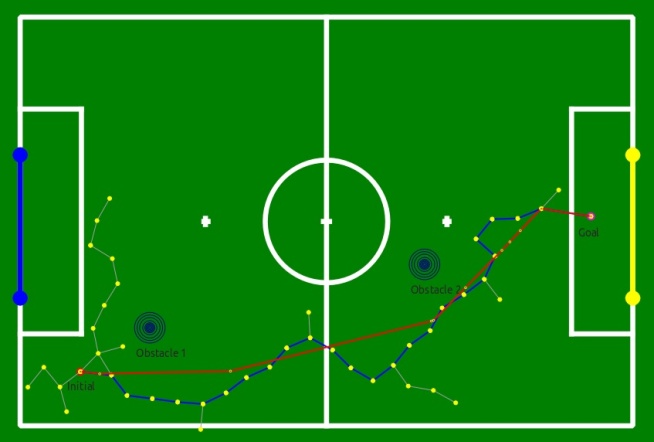 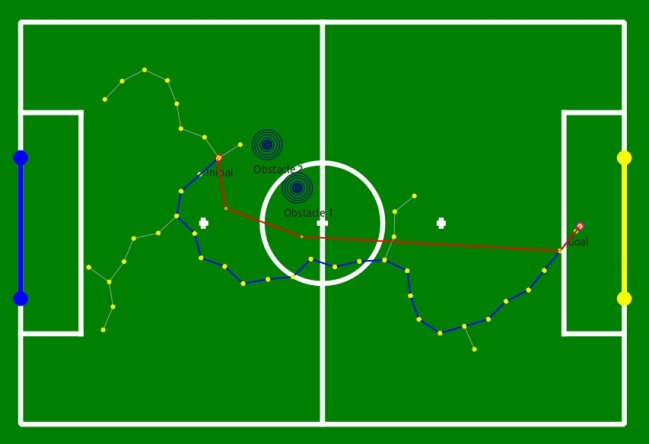 MRL-SPL TDP 2013
Dynamic Head Motion
Probability Grid on the Field
Look grid with highest information
Informative objects:
Landmarks (Goal-posts, Lines)
Ball
Obstacles
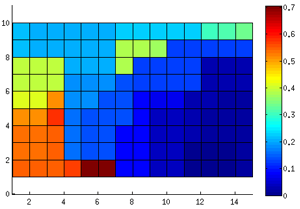 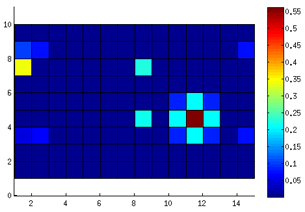 MRL-SPL TDP 2013
Motion Control
Walk Engine
Dynamic Kick Engine
MRL-SPL TDP 2013
Walk Engine
Inverted Pendulum
Pendulum
MRL-SPL TDP 2013
Walk Engine
Balancing on two foot is like inverted pendulum.
Center Of Mass (CoM) is the pendulum.
MRL-SPL TDP 2013
Walk Engine
Zero Moment Point (ZMP) is calculated via CoM
We control the robot in a way that ZMP follows the CoM
Control using: LIPM
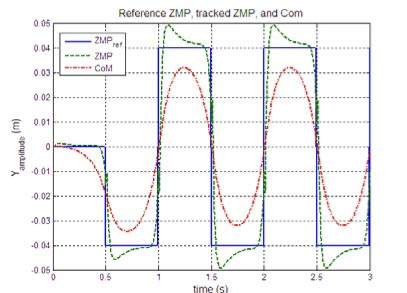 MRL-SPL TDP 2013
Dynamic Kick Engine
Normally we use Special Action
Very dependent to the initial formation
Take a long time to get in position
Dynamic Kick Engine
Fast
Accurate
Controllable
MRL-SPL TDP 2013
Future Works
Development of an unfailing multi agent planning to use role base selection with a range of procedures such as ad-hoc role selection and matrix cost
Enhancements of the available dynamic head motion to be adaptive with different world model data such as predicted universal ball and obstacle models
Improvements in the combined path planning practice which implements both global and relative positioning data in diverse maneuvers. Moreover, active strategy selection and planning during the game accompanied by rapid decision making
MRL-SPL Qualification Video - 2014
The End